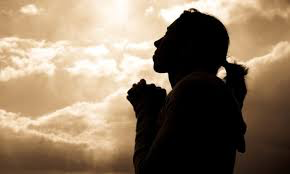 Percaya,BERDOA, Nikmati
Renungkan…
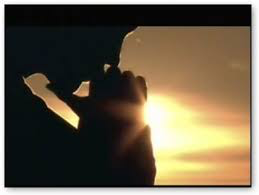 Mengapa orang berdoa? Apa tujuan orang berdoa?
Apa yang dilakukan orang ketika berdoa?
Apa yang diucapkan orang ketika berdoa?
Mengapa banyak orang merasa doanya tidak dijawab Tuhan?
1. TUHAN YESUS DI PUSAT DOA KITA
Matius 6: 33
Tetapi carilah dahulu kerajaan Allah dan kebenaranNya, maka semuanya itu akan ditambahkan kepadamu.
Melalui kematianNya Tuhan Yesus sudah memulihkan relasi kita dengan Dia yang tadinya sudah rusak.
Tuhan ingin kita berelasi dengan Dia.
Ketika kita datang untuk mencari Dia, mendengarkan Dia, memuliakan Dia dan berdiam diri di kakiNya, semua yang kita perlukan pasti Tuhan sediakan.
2. KARAKTER TUHAN YESUS LANDASAN DOA KITA
Doa Habakuk
Allah Tuhanku itu kekuatanku: Ia membuat kakiku seperti kaki rusa, Ia membiarkan aku berjejak di bukit-bukitku.
Doa Daud
Tetapi Engkau, Tuhan, adalah perisai yang melindungi aku, Engkaulah kemuliaanku dan yang mengangkat kepalaku. (Mazmur 3: 4)
Ketika kita berdoa berdasarkan Karakter Tuhan yang penuh Kasih, iman kita pasti dikuatkan karena kita akan menjadi YAKIN TUHAN AKAN MENJAWAB DOA kita dan memberikan yang TERBAIK untuk kita.
Kita yakin Tuhan kita lebih besar dair pergumulan kita, permasalahan kita, sakit kita, kelemahan kita.
3. Ingat dan ucapkan janji Tuhan
Doa Nehemia
Ingatlah akan firman yang Kau pesan kepada Musa, hambaMu itu, yakni: Bila kamu berubah setia, kamu akan Kucerai-beraikan diantara bangsa-bangsa. (Nehemia 1: 8)
Doa Salomo
Kiranya Tuhan, Allah kita, menyertai kita sebagaimana Ia telah menyertai nenek moyang kita. Janganlah Ia meninggalkan kita dan janganlah Ia membuang kita. (1 Raja-raja 8: 57)
MEMBANTU KITA untuk MENGINGAT JANJI Tuhan. (Ketika Tuhan berjanji itu pasti ditepati. Firman yang sudah tertulis, diucapkan dan disampaikan pasti tidak akan kembali sia-sia).
Dia menjawab doa kita sesuai dengan JanjiNya, bukan karena doa kita ampuh, bukan karena kesalehan kita, tetapi KARENA ALLAH ADALAH ALLAH.
4. Ucapkan syukur dan ucapkan dengan iman
Doa YESUS
Bapa, Aku megucap syukur kepadaMu karena Engkau telah mendengarkan Aku  (Yohanes 11: 41)
Dan sesudah berkata demikian, berseruhal Ia dengan suara keras: “Lazarus, marilah keluar!” (Ayat 43)
Mulailah dengan ucapan syukur.
Agungkan Tuhan.
Perkatakan dengan iman apa yang Engkau inginkan.
5. Berdiam diri, nantikan dan nikmati kuasa Doa
Seringkali banyak orang tidak merasakan hasil dari kuasa doa karena terlalu tergesa-gesa dalam bertindak atau terlalu menggunakan rasio sendiri,
Percayakan Anda Tuhan tau yang terbaik untuk kita.
Berdiamlah… izinkan Tuhan berelasi dengan kita. Tempatkan Tuhan di pusat doa kita.
Mazmur 37: 7a - Berdiam dirilah di hadapan Tuhan dan nantikanlah Dia: ….
Doa Yunus
Dalam kesusahanku aku berseru kepada tuhan dan Ia menjawab aku dari tengah dunia orang mati. Aku berteriak dan kau dnegarkan suaraku. (Yunus 2: 2)
Tuhan tau yang terbaik untuk kita
Sadrach, Mesach dan Abednego: Apakah ketiga pemudah ini terbebas dari dapur api yang dipanaskan?
Daniel: Apakah Daniel terbebas dari lubang singa yang sedang lapar?
Kita tahu cerita mereka, tetapi mereka percaya Tuhan mereka beserta dengan mereka.  
Kadang Tuhan menjawab doa kita dengan ajaib menurut pandangan mata manusia. Namun ada kalanya Tuhan juga menjawab dengan memberikan kesempatan kepada kita untuk merasakan penyertaanNya, pemeliharaanNya, perlindunganNya dan KasihNya yang hebat atas kita
Percaya, Berdoa, Nikmati
Letakkan Tuhan dipusat doa kita (berelasilah dengan Tuhan)
Landaskan doa kita pada karakter Tuhan yang besar, kuat, agung, setia dan penuh kasih.
Ingat dan ucapkan janji Tuhan
Ucapkan syukur karena Tuhan mendengar doa kita dan ucapkan doa kita dengan iman
Berdiam diri, nantikan Tuhan bekerja dan memberikan yang terbaik untuk kita.
Terima kasih!
Tuhan Yesus memberkati!